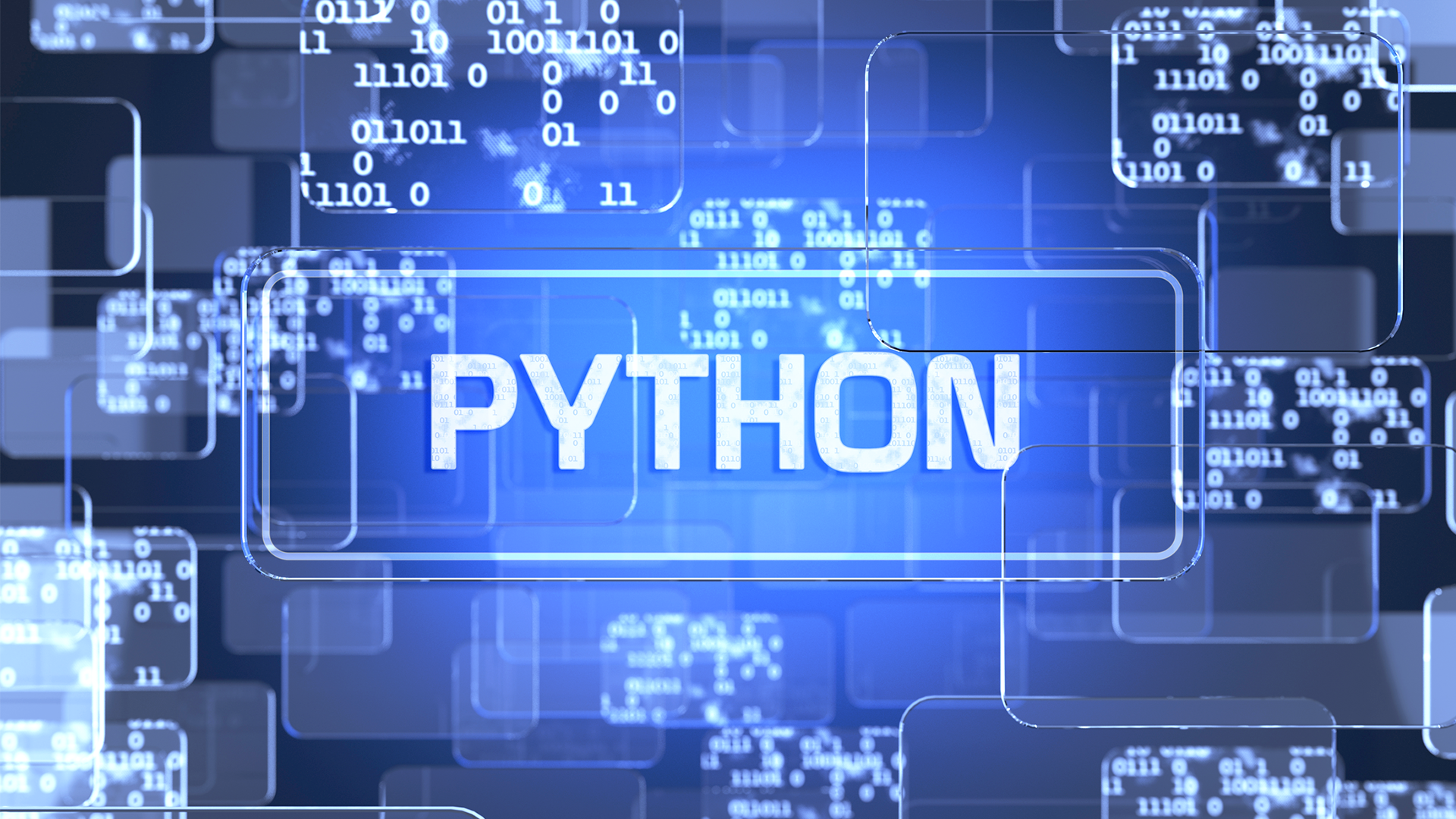 2
หน่วยการเรียนรู้ที่
การออกแบบขั้นตอนการทำงาน
และการเขียนโปรแกรมด้วยภาษา Python
ตัวชี้วัด
ออกแบบและเขียนโปรแกรมที่ใช้ตรรกะและฟังก์ชันในการแก้ปัญหา
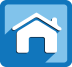 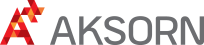 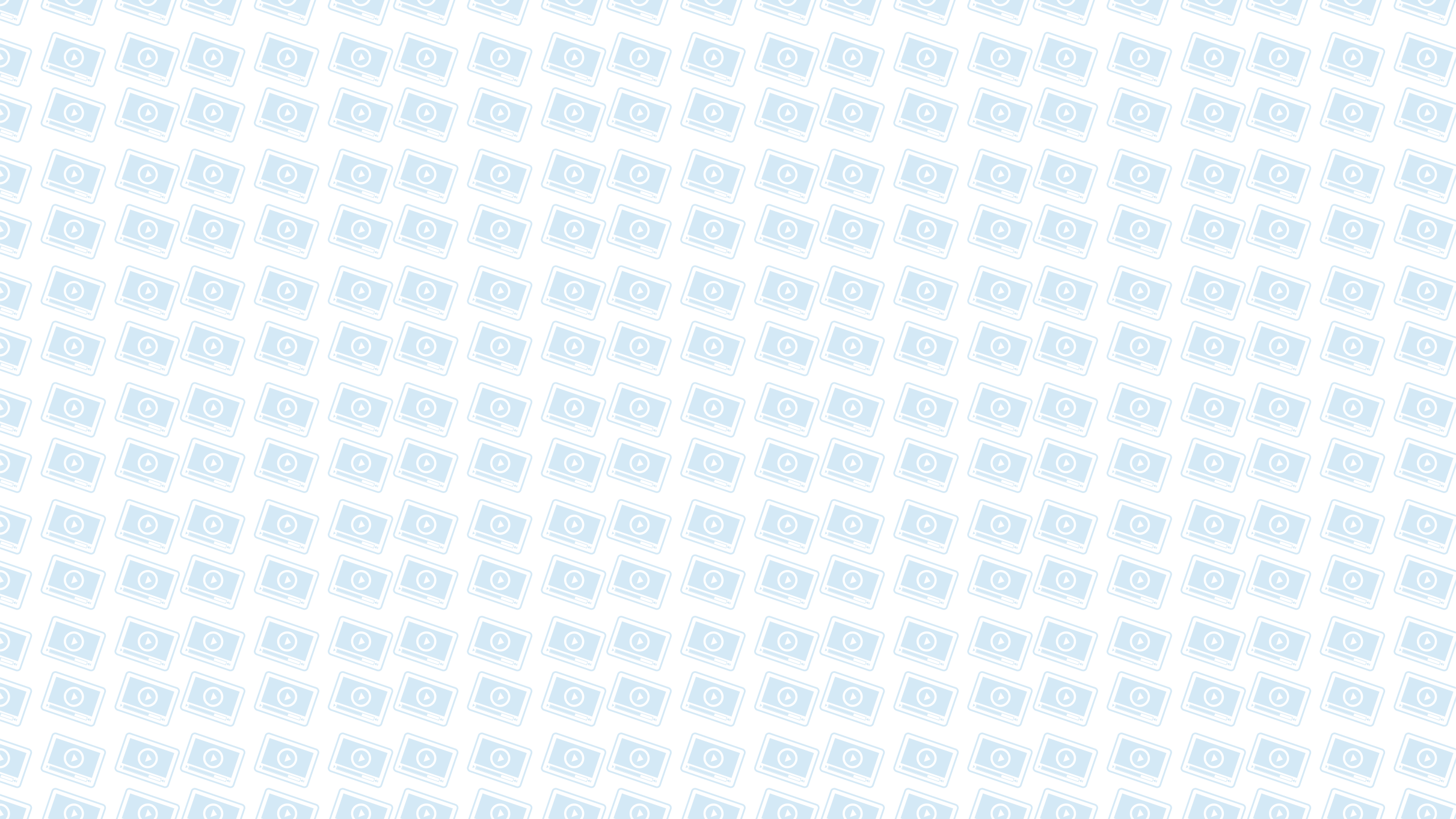 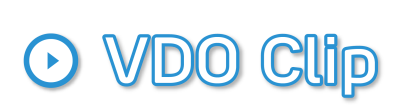 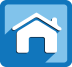 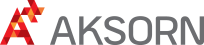 การสร้างและกำหนดค่าให้ตัวแปร
ค่าที่จะเก็บไว้ในตัวแปร
=
ชื่อตัวแปร
variable
value
name
=
“Yingying”
ตัวอย่าง
28
Number
=
กฎการตั้งชื่อตัวแปร
1. ขึ้นต้นด้วยตัวอักษรตั้งแต่ 1 ตัวขึ้นไป    2. ตัวแปรห้ามมีช่องว่าง    3. ห้ามมีสัญลักษณ์พิเศษ เช่น #, ?, $, … , @   4. ตัวแปรต้องไม่ซ้ำกับคำสงวน    5. ตัวแปรใช้ตัวพิมพ์เล็ก พิมพ์ใหญ่ มีความหมายต่างกัน    6. ห้ามขึ้นต้นด้วยตัวเลข แต่ตามท้ายด้วยตัวเลขได้